Jméno autora: Mgr. Barbora JášováDatum vytvoření: 25. 10. 2012
Číslo DUMu: VY_32_INOVACE_09_D_I
Ročník: I.
Vzdělávací oblast: Dějepis
Vzdělávací obor: Dějepis
Tematický okruh: Humanismus a renesance, objevné plavby a jejich důsledky
Téma: Objevné plavby
Metodický list/anotace:
prezentace formou aktivní spolupráce s žáky, je dobré, pokud mají vytištěnou mapu světa a zakreslují cesty mořeplavců
OBJEVNÉ PLAVBY
15. – 16. století
období renesance
1. Omezení obchodu s Blízkým východem
2. Nedostatek zlata a stříbra v Evropě
3. Růst poptávky po luxusním zboží
4. Snaha objevovat a ovládnout nová území
5. Hledání nových cest do Indie
6. Rozvoj techniky, která umožnila uskutečnit dalekosáhlé plány zámořských plaveb
příčiny zámořských plaveb
Spojte mořeplavce s událostí
POPSÁNÍ  NOVÉHO  KONTINENTU
BARTOLOMEO  DIAZ
VASCO  DA  GAMA
CESTA   NA  JIH  AFRIKY
OBEPLUTÍ  ZEMĚ
KRYŠTOF  KOLUMBUS
CESTA  DO  INDIE  KOLEM  AFRIKY
AMERIGO  VESPUCI
FERNAO  MAGALHAENS
OBJEVENÍ  AMERIKY
1.
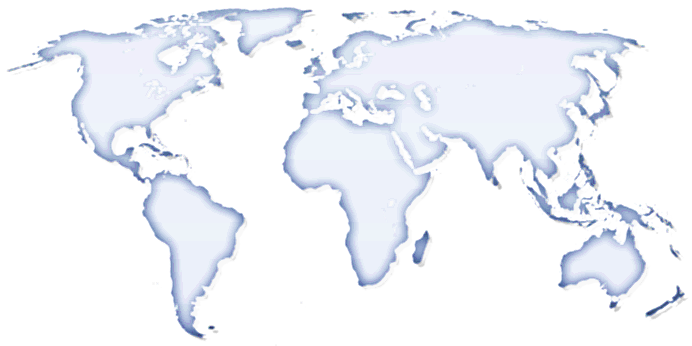 BARTOLOMEO DIAZ
KRYŠTOF KOLUMBUS
FERNAO MAGALHAENS
VASCO DA GAMA
AMERIGO VESPUCI
1. NEUVEDEN. google.cz [online]. [cit. 30.11.2012]. Dostupný na WWW: http://www.canocar.cz/images/world-0.png
ZDROJ OBRÁZKU